Palvelualan työpaikat toimialoittain Seinäjoella 2020–2022 pl. tukku- ja vähittäiskauppa
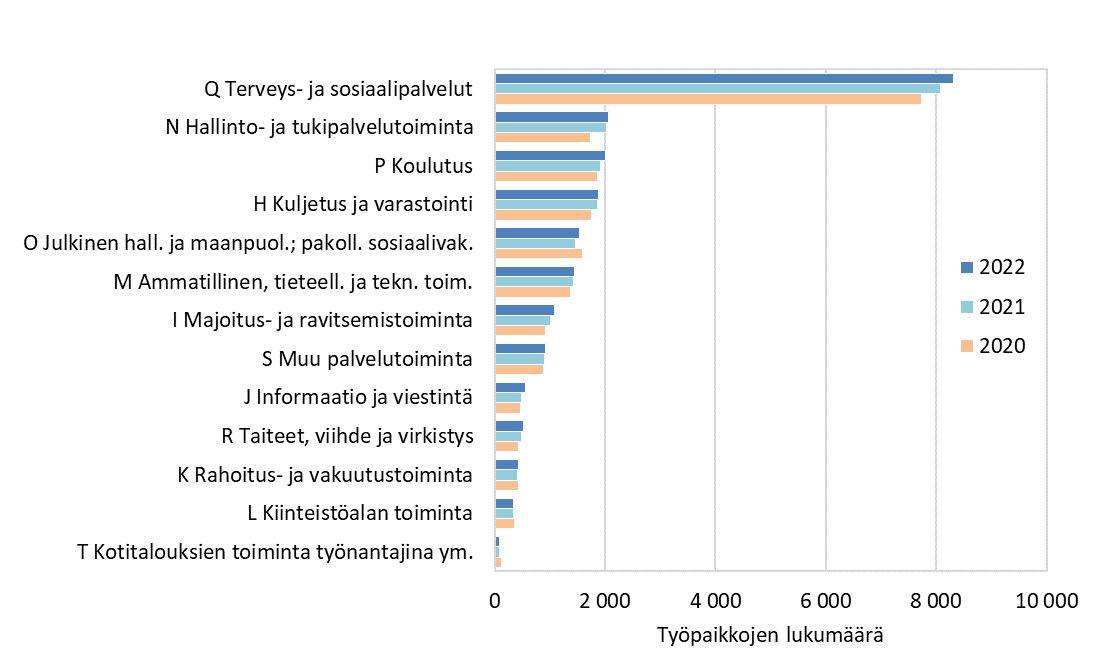 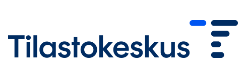 28.12.2023
Tilastokeskus, SeutuNet